Game Engine Architecture
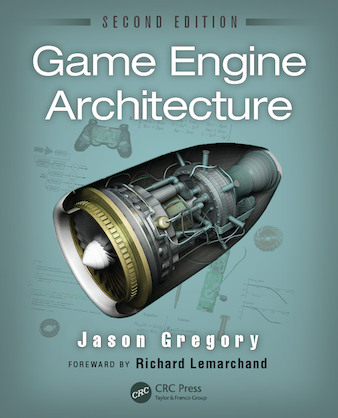 Chapter 4
3D Math for Games
prepared by Roger Mailler, Ph.D., Associate Professor of Computer Science, University of Tulsa
1
Topics
Math for games
Points and Vectors
Matrices
Quaternions
Comparison of rotational representations
Other useful math objects
Hardware-accelerated SIMD Math
Random Number Generation
prepared by Roger Mailler, Ph.D., Associate Professor of Computer Science, University of Tulsa
2
2D as a Start
Most operations in 3D also make sense in 2D
Always use 2D as a basis, it’ll help
prepared by Roger Mailler, Ph.D., Associate Professor of Computer Science, University of Tulsa
3
Points and vectors
A point is a location in n-dimensional space
Usually represented in Cartesian space
Two or three mutually perpendicular axes
A point is a triple of numbers (Px,Py,Pz)
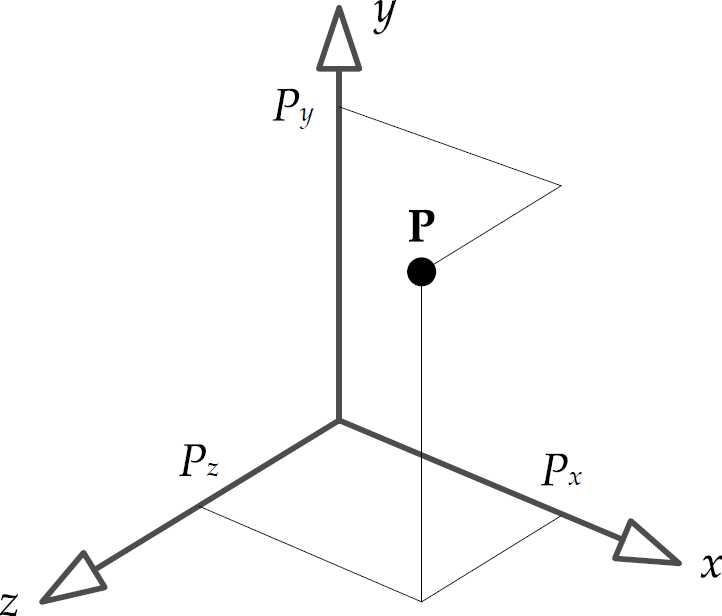 prepared by Roger Mailler, Ph.D., Associate Professor of Computer Science, University of Tulsa
4
Other systems
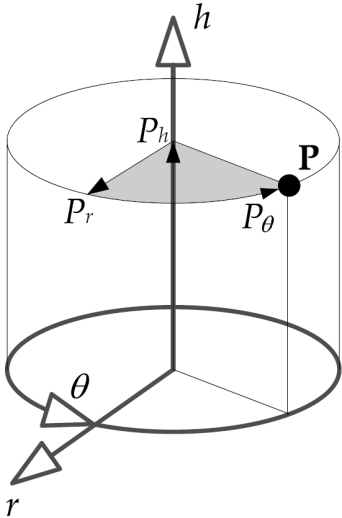 Cylindrical
Employs a height axis (h), a radial axis (r), and a yaw angle ()
Points represented as (Ph,Pr,P)



Spherical
Pitch(), yaw(), and radial (r)
Points represented as (Pr,P,P)
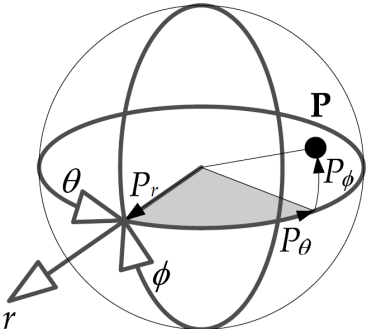 prepared by Roger Mailler, Ph.D., Associate Professor of Computer Science, University of Tulsa
5
Picking a system
Most people use Cartesian
Sometimes it is easier to use something else
Swirling objects around a character are easier in cylindrical
Explosions may be easier in spherical
prepared by Roger Mailler, Ph.D., Associate Professor of Computer Science, University of Tulsa
6
Left vs Right
When using Cartesian coordinates, you get to choose either left or right handed coordinate systems
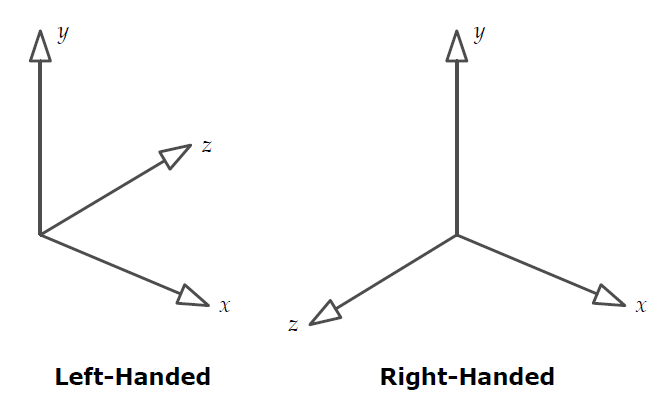 prepared by Roger Mailler, Ph.D., Associate Professor of Computer Science, University of Tulsa
7
Left vs Right
Converting is easy, flip the direction of any one axis.
Graphics programmers typically pick left-handed with y pointing up, x to the right, and z pointing into the screen
Helps with z-buffering
prepared by Roger Mailler, Ph.D., Associate Professor of Computer Science, University of Tulsa
8
Vectors
Vector have 
Magnitude
Direction
Extend from the tail toward the head
Differs from a scalar because of the direction
Technically represents an offset relative to a known point
Can be used to represent a point if it is relative to the origin
Called a position vector versus direction vector
prepared by Roger Mailler, Ph.D., Associate Professor of Computer Science, University of Tulsa
9
Basis Vectors
prepared by Roger Mailler, Ph.D., Associate Professor of Computer Science, University of Tulsa
10
Vector Operations
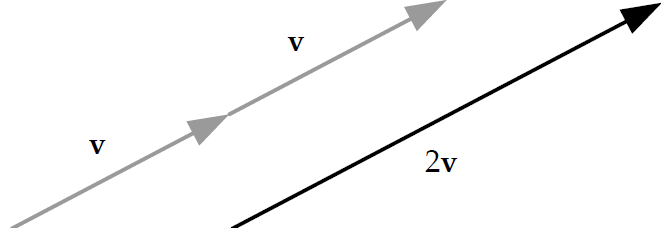 prepared by Roger Mailler, Ph.D., Associate Professor of Computer Science, University of Tulsa
11
Vector operations
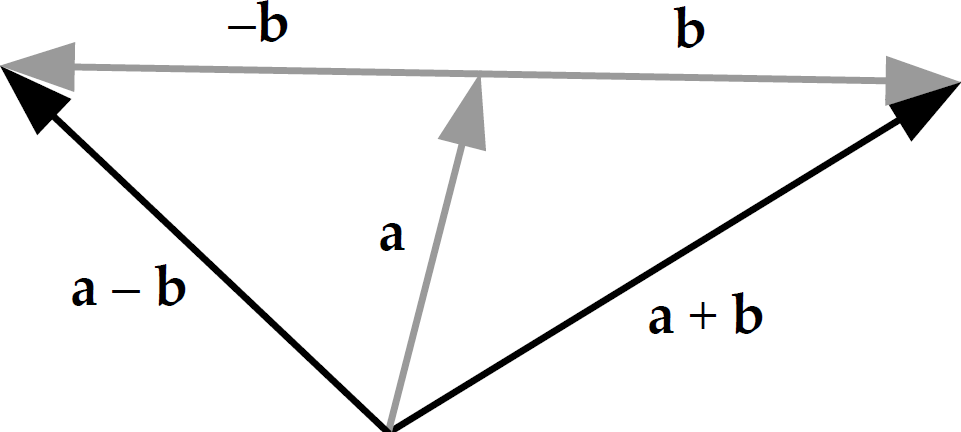 prepared by Roger Mailler, Ph.D., Associate Professor of Computer Science, University of Tulsa
12
Vector Operations
Calculating magnitude – think of it as distance
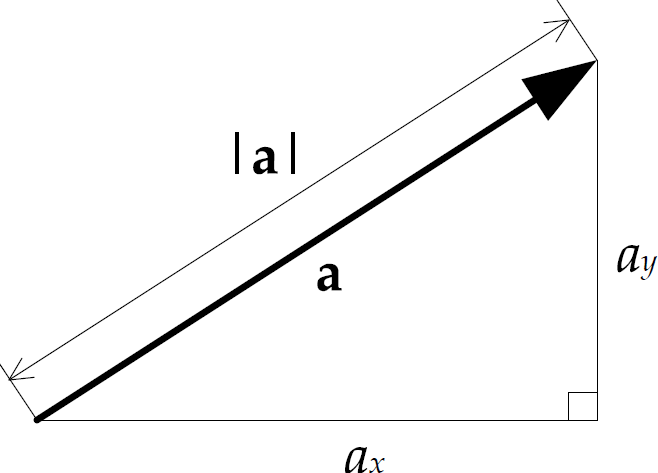 prepared by Roger Mailler, Ph.D., Associate Professor of Computer Science, University of Tulsa
13
Use of Vector Operations
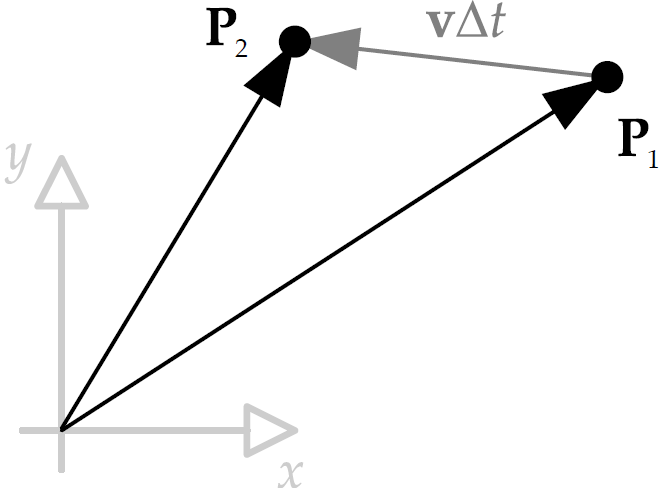 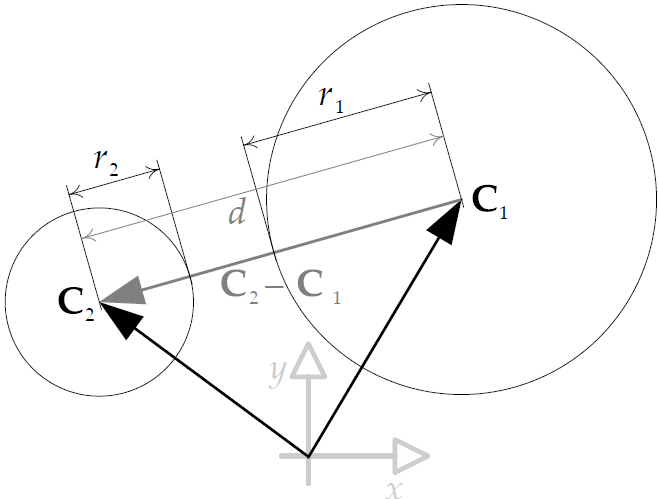 prepared by Roger Mailler, Ph.D., Associate Professor of Computer Science, University of Tulsa
14
Unit Vectors
prepared by Roger Mailler, Ph.D., Associate Professor of Computer Science, University of Tulsa
15
DOT product
prepared by Roger Mailler, Ph.D., Associate Professor of Computer Science, University of Tulsa
16
Projection
If u is a unit vector
then the dot product of a and u represents the length of the projection of a onto u
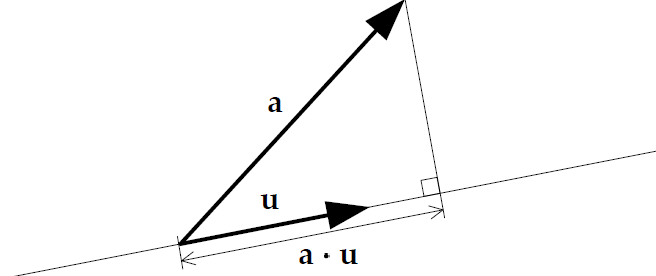 prepared by Roger Mailler, Ph.D., Associate Professor of Computer Science, University of Tulsa
17
Magnitude
prepared by Roger Mailler, Ph.D., Associate Professor of Computer Science, University of Tulsa
18
Useful Dot Product Tests
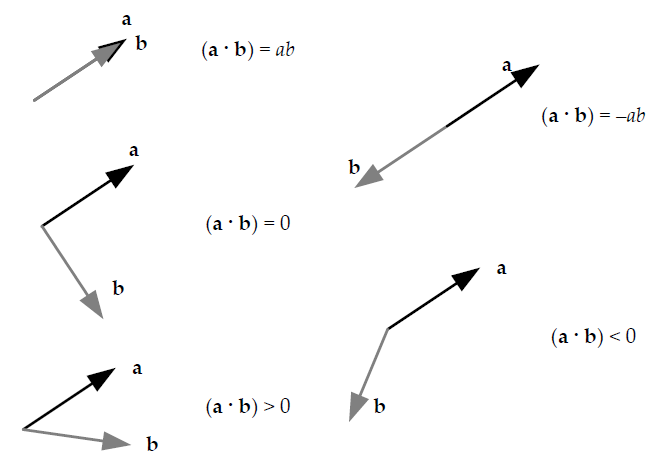 prepared by Roger Mailler, Ph.D., Associate Professor of Computer Science, University of Tulsa
19
Other applications
Visibility – can player P see enemy E
v = E-P gives the relative position of E in relation to P
 if f is the facing vector of P then when vf is negative E is behind P
If we define a plane as a point Q and a normal n then we can find the height h of a point P above the plane using projection
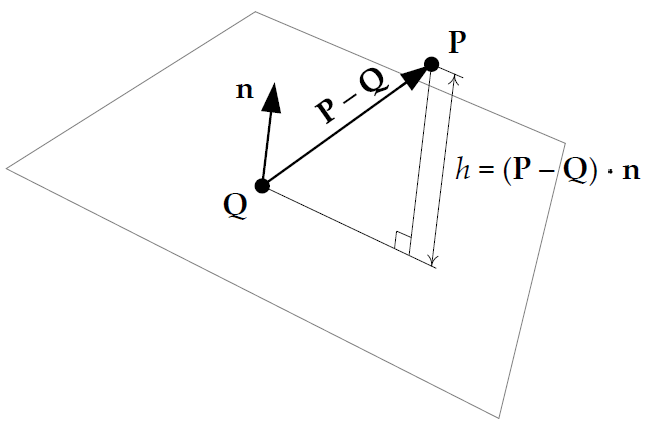 prepared by Roger Mailler, Ph.D., Associate Professor of Computer Science, University of Tulsa
20
Cross Product
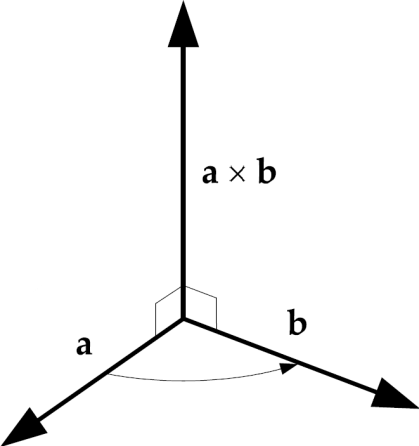 prepared by Roger Mailler, Ph.D., Associate Professor of Computer Science, University of Tulsa
21
Magnitude of X-product
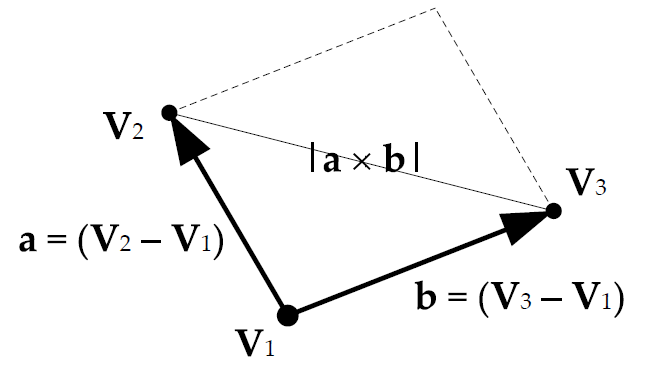 prepared by Roger Mailler, Ph.D., Associate Professor of Computer Science, University of Tulsa
22
Properties of the cross product
prepared by Roger Mailler, Ph.D., Associate Professor of Computer Science, University of Tulsa
23
Uses of the cross product
prepared by Roger Mailler, Ph.D., Associate Professor of Computer Science, University of Tulsa
24
Pseudovectors
Cross product doesn’t actually produce a vector
Creates a pseudovector
Difference is quite subtle – only apparent on reflection
Vectors reflect to mirror image
Pseudovectors reflect to mirror image, but also change direction
Vectors
-Position
-Velocity
-Acceleration
Psuedovectors
-Angular velocity
-Magnetic fields
-Normals to a surface
prepared by Roger Mailler, Ph.D., Associate Professor of Computer Science, University of Tulsa
25
LERP
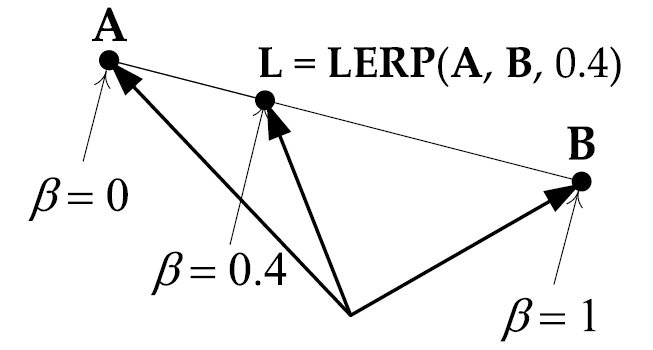 prepared by Roger Mailler, Ph.D., Associate Professor of Computer Science, University of Tulsa
26
Matrices
prepared by Roger Mailler, Ph.D., Associate Professor of Computer Science, University of Tulsa
27
4x4 Matrix
Sometimes 4x4 matrices are used to represent 3D transformations 
They call them transformation matrices
Affine matrix is a 4 x 4 transformation matrix that
Preserves parallelism of line
Relative distance ratio
Not necessarily absolute lengths and angles
Affine matrix is any combination of translation, rotations, scale or shear
prepared by Roger Mailler, Ph.D., Associate Professor of Computer Science, University of Tulsa
28
Matrix Multiplication
The product of two matrices is written as P=AB, if A and B are transformation matrices then so is P
Multiplication is done by taking the dot products of the rows of A and the columns of B.  The inner dimensions must be the same nA=mB.
prepared by Roger Mailler, Ph.D., Associate Professor of Computer Science, University of Tulsa
29
Multiplication
prepared by Roger Mailler, Ph.D., Associate Professor of Computer Science, University of Tulsa
30
Points and Vectors as Matrices
prepared by Roger Mailler, Ph.D., Associate Professor of Computer Science, University of Tulsa
31
Vector X Matrix
prepared by Roger Mailler, Ph.D., Associate Professor of Computer Science, University of Tulsa
32
Identity matrix
prepared by Roger Mailler, Ph.D., Associate Professor of Computer Science, University of Tulsa
33
Inverse Matrix
prepared by Roger Mailler, Ph.D., Associate Professor of Computer Science, University of Tulsa
34
Transposition
prepared by Roger Mailler, Ph.D., Associate Professor of Computer Science, University of Tulsa
35
Homogeneous Coordinates
prepared by Roger Mailler, Ph.D., Associate Professor of Computer Science, University of Tulsa
36
Translations?
prepared by Roger Mailler, Ph.D., Associate Professor of Computer Science, University of Tulsa
37
Points versus Vectors
prepared by Roger Mailler, Ph.D., Associate Professor of Computer Science, University of Tulsa
38
Atomic transformation matrices
prepared by Roger Mailler, Ph.D., Associate Professor of Computer Science, University of Tulsa
39
Point times Atomic
prepared by Roger Mailler, Ph.D., Associate Professor of Computer Science, University of Tulsa
40
Atomic translation
Now be written as
Previous translation matrix
prepared by Roger Mailler, Ph.D., Associate Professor of Computer Science, University of Tulsa
41
Atomic Rotation
prepared by Roger Mailler, Ph.D., Associate Professor of Computer Science, University of Tulsa
42
Rotations
The 1 within the rotation matrix always appears on the axis of rotation, the sine and cosine are off axis
Positive rotations go from
x to y - about z
y to z - about x
z to x - about y  - this explains the transpose of the matrix
The inverse of a pure rotation is its transpose
prepared by Roger Mailler, Ph.D., Associate Professor of Computer Science, University of Tulsa
43
Scaling
Written as
Shorthand of
prepared by Roger Mailler, Ph.D., Associate Professor of Computer Science, University of Tulsa
44
Coordinate Spaces
We can think of a point as being a vector relative to a given set of axes

The axes are just for a frame of reference and are referred to as a coordinate space
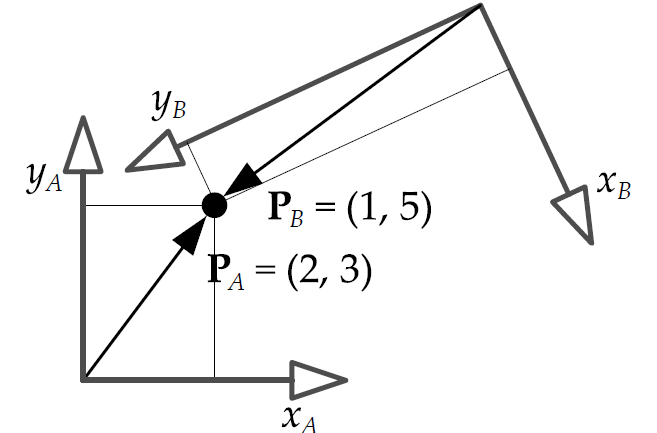 prepared by Roger Mailler, Ph.D., Associate Professor of Computer Science, University of Tulsa
45
Model space
When a model is created, the vertices are relative to a coordinate system called model space
Model space origin is usually in the center of the object
Model space axes are usually named something like front, left, and up
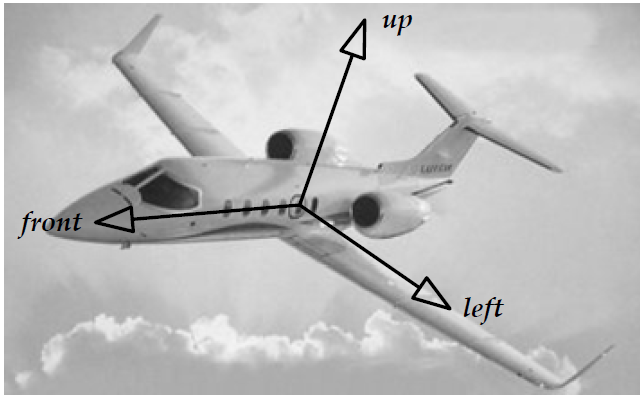 prepared by Roger Mailler, Ph.D., Associate Professor of Computer Science, University of Tulsa
46
Mapping model to world
prepared by Roger Mailler, Ph.D., Associate Professor of Computer Science, University of Tulsa
47
World Space
A fixed coordinate system where the objects, orientations, and scales are defined
Center usually placed at the center of the playable area
The orientation is arbitrary but usually y or z is up
prepared by Roger Mailler, Ph.D., Associate Professor of Computer Science, University of Tulsa
48
Model to world
prepared by Roger Mailler, Ph.D., Associate Professor of Computer Science, University of Tulsa
49
View space
A coordinate space fixed to the location of the camera
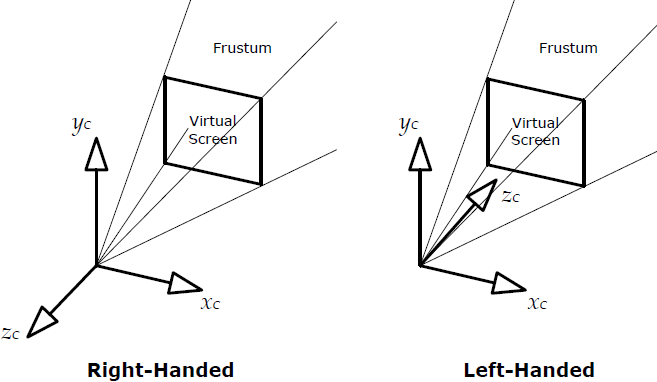 prepared by Roger Mailler, Ph.D., Associate Professor of Computer Science, University of Tulsa
50
Change of basis
All coordinate spaces are relative
You must specify them in relation to another space
This implies a hierarchy of spaces
The world space is at the root
The camera has a location in world space, so its view space has the world space as a parent
prepared by Roger Mailler, Ph.D., Associate Professor of Computer Science, University of Tulsa
51
Change of basis matrix
iC unit x-axis basis vector of child in parent space
jC unit y-axis basis vector of child in parent space
kC unit z-axis basis vector of child in parent space
tC translation of child relative to parent space
prepared by Roger Mailler, Ph.D., Associate Professor of Computer Science, University of Tulsa
52
An example
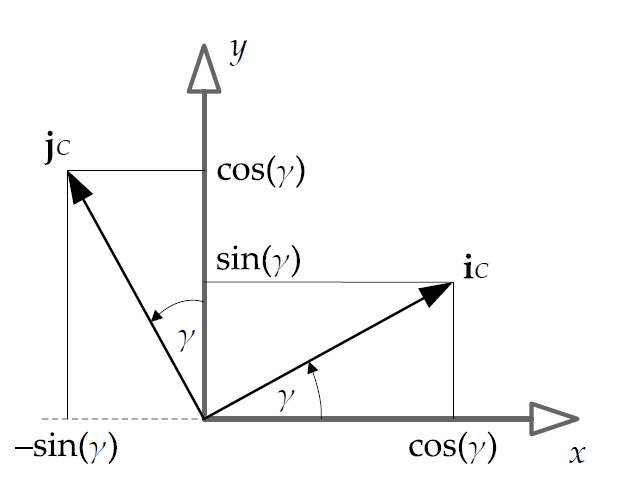 prepared by Roger Mailler, Ph.D., Associate Professor of Computer Science, University of Tulsa
53
Child to Parent
prepared by Roger Mailler, Ph.D., Associate Professor of Computer Science, University of Tulsa
54
Extracting the basis
Given a 4 X 4 transformation matrix we can extract the unit basis vectors by grabbing the proper row
Say you have a vehicle’s model-to-world affine matrix and assume the vehicle always points in the positive z-axis
We can extract kc from the transformation to get the vehicle facing direction
prepared by Roger Mailler, Ph.D., Associate Professor of Computer Science, University of Tulsa
55
Confusion
You can transform a coordinate system as well as a point, but in the opposite direction
So, if a matrix transforms a point from child to parent space, then it also transforms coordinate axes from parent to child space
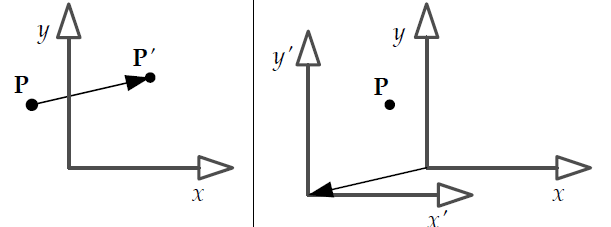 prepared by Roger Mailler, Ph.D., Associate Professor of Computer Science, University of Tulsa
56
Transforming normal vectors
prepared by Roger Mailler, Ph.D., Associate Professor of Computer Science, University of Tulsa
57
Quaternions
prepared by Roger Mailler, Ph.D., Associate Professor of Computer Science, University of Tulsa
58
Quaternion
prepared by Roger Mailler, Ph.D., Associate Professor of Computer Science, University of Tulsa
59
Quaternion
prepared by Roger Mailler, Ph.D., Associate Professor of Computer Science, University of Tulsa
60
Operations
prepared by Roger Mailler, Ph.D., Associate Professor of Computer Science, University of Tulsa
61
Conjugate and Inverse
prepared by Roger Mailler, Ph.D., Associate Professor of Computer Science, University of Tulsa
62
It’s simple
prepared by Roger Mailler, Ph.D., Associate Professor of Computer Science, University of Tulsa
63
Rotating with quaternions
prepared by Roger Mailler, Ph.D., Associate Professor of Computer Science, University of Tulsa
64
Concatenation
prepared by Roger Mailler, Ph.D., Associate Professor of Computer Science, University of Tulsa
65
Quaternion to matrix
prepared by Roger Mailler, Ph.D., Associate Professor of Computer Science, University of Tulsa
66
Rotational Interpolation
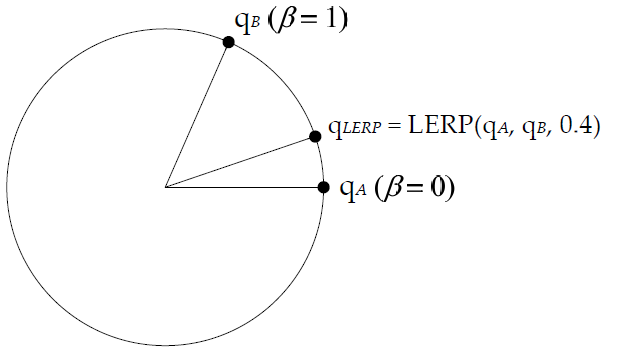 prepared by Roger Mailler, Ph.D., Associate Professor of Computer Science, University of Tulsa
67
Problems with lerp
Because LERP interpolate along a chord instead of the actual surface of the 4D hyper-sphere, the angular speed is not constant
The beginning and end are slower than the middle
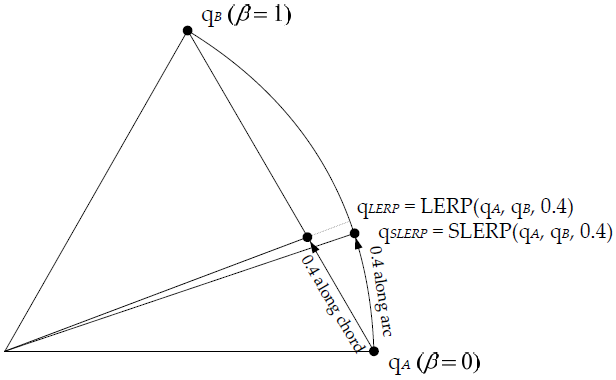 prepared by Roger Mailler, Ph.D., Associate Professor of Computer Science, University of Tulsa
68
Slerp
prepared by Roger Mailler, Ph.D., Associate Professor of Computer Science, University of Tulsa
69
Find the angle
prepared by Roger Mailler, Ph.D., Associate Professor of Computer Science, University of Tulsa
70
Should you slerp?
It depends
If you can get it to be fast enough, then use it
Otherwise LERP is fine and likely the user can’t tell anyway
prepared by Roger Mailler, Ph.D., Associate Professor of Computer Science, University of Tulsa
71
Comparison of Rotational Representations
prepared by Roger Mailler, Ph.D., Associate Professor of Computer Science, University of Tulsa
72
3X3 Matrix
Overall pretty good
Not subject to gimbal lock
Uses lots of computation and memory
Not very intuitive to read
prepared by Roger Mailler, Ph.D., Associate Professor of Computer Science, University of Tulsa
73
Axis/Angle
prepared by Roger Mailler, Ph.D., Associate Professor of Computer Science, University of Tulsa
74
Quaternions
Small
Can be easily applied to vectors and points
Easy to interpolate
Hard to read
prepared by Roger Mailler, Ph.D., Associate Professor of Computer Science, University of Tulsa
75
SQT Transforms
prepared by Roger Mailler, Ph.D., Associate Professor of Computer Science, University of Tulsa
76
Other useful object
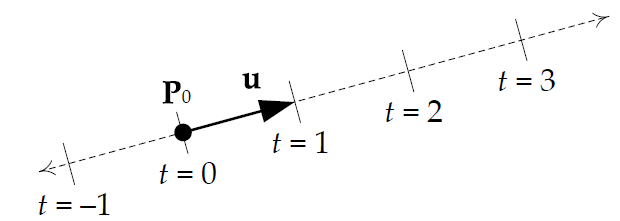 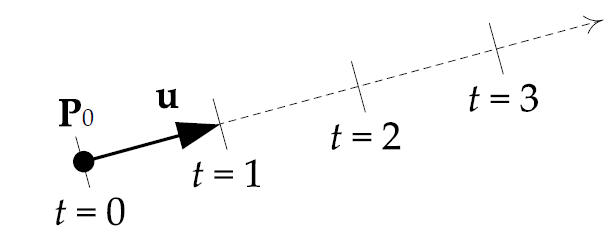 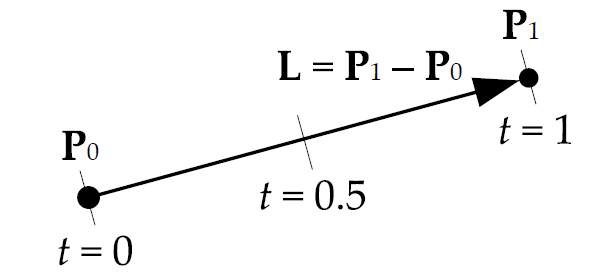 prepared by Roger Mailler, Ph.D., Associate Professor of Computer Science, University of Tulsa
77
Spheres
Defined using a center point C and a radius r
Fits nicely in a 4 element vector
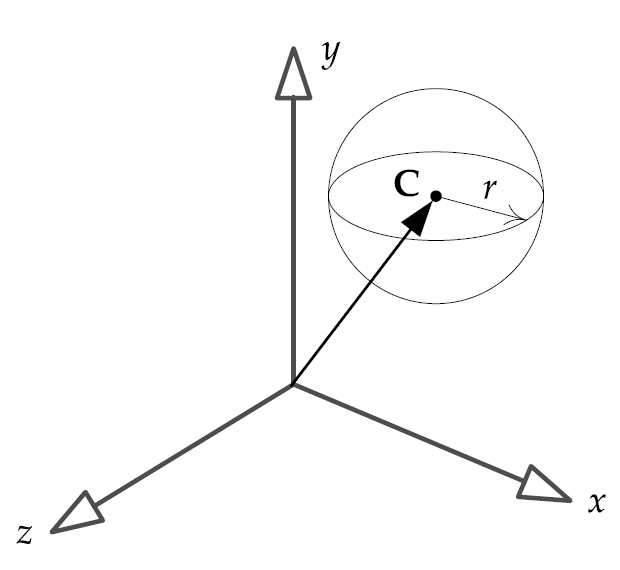 prepared by Roger Mailler, Ph.D., Associate Professor of Computer Science, University of Tulsa
78
Planes
prepared by Roger Mailler, Ph.D., Associate Professor of Computer Science, University of Tulsa
79
Point-normal
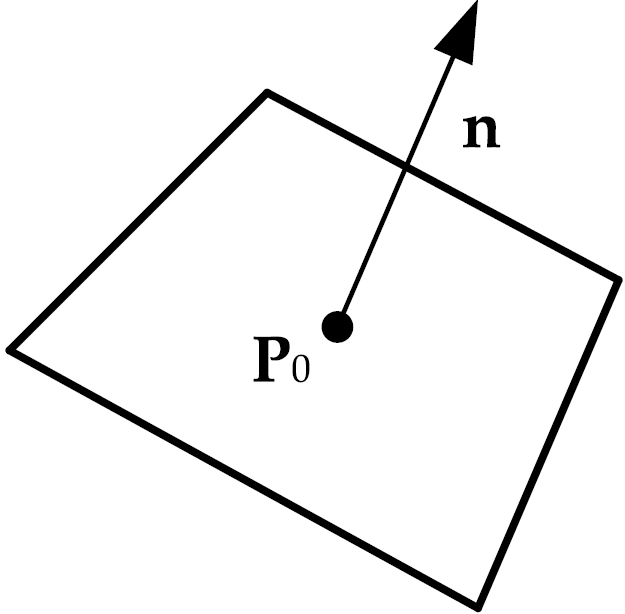 prepared by Roger Mailler, Ph.D., Associate Professor of Computer Science, University of Tulsa
80
Different, but the same
prepared by Roger Mailler, Ph.D., Associate Professor of Computer Science, University of Tulsa
81
AABB
prepared by Roger Mailler, Ph.D., Associate Professor of Computer Science, University of Tulsa
82
oBB
Oriented bounding box
Differs from AABB because it aligns with the objects local coordinate space, not the world space
Testing for intersection usually involves transforming the point into the OBB coordinate system
prepared by Roger Mailler, Ph.D., Associate Professor of Computer Science, University of Tulsa
83
Frusta
A group of 6 planes that create a truncated pyramid shape
Usually represented as an array of six planes in point-normal form
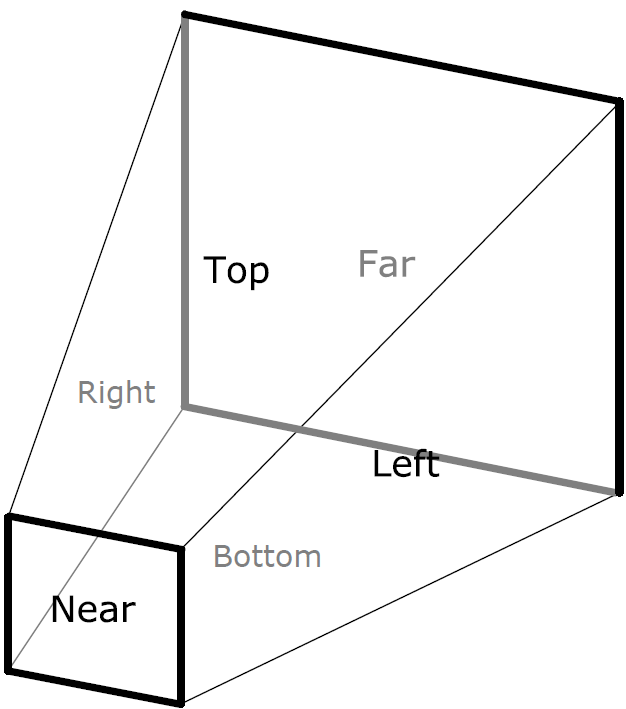 prepared by Roger Mailler, Ph.D., Associate Professor of Computer Science, University of Tulsa
84
Hardware-accelerated SIMD Math
Stands for Single Instruction Multiple Data
Allows a single operation to be performed on multiple data items in parallel
For example you can multiple four pairs of floating point numbers with a single command
prepared by Roger Mailler, Ph.D., Associate Professor of Computer Science, University of Tulsa
85
History
Intel introduced MMX instruction in the first Pentiums
Could do SIMD on 8-eight bit, 4-16 bit or 2-32 bit integers
Later enhancements resulted in the Streaming SIMD Extensions (SSE)
Uses special 128-bit registers
Can perform parallel operation on 32-bit floating point numbers
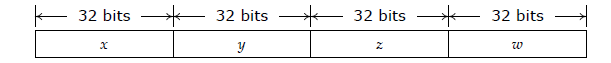 prepared by Roger Mailler, Ph.D., Associate Professor of Computer Science, University of Tulsa
86
SSE Registers
prepared by Roger Mailler, Ph.D., Associate Professor of Computer Science, University of Tulsa
87
Using SIMD
Visual Studio has a special datatype __m128
Complier understands how to use it
__m128 v= _mm_set_ps(-1.0f, 2.0f, 0.5f, 1.0f);

GNU C/C++ uses the keyword vector
vector float = (vector float) (-1.0f, 2.0f, 0.5f, 1.0f);
prepared by Roger Mailler, Ph.D., Associate Professor of Computer Science, University of Tulsa
88
Coding with SSE
Can use inline assembly
__m128 addWithAssembly(const __m128 a, const __m128 b)
{
	__asm   addps   xmm0, xmm1
}

Can use intrinsics  (# include <xmmintrin.h>)
__m128 addWithIntrinsics(const __m128 a, const __m128 b)
{
	return _mm_add_ps (a,b);
}
prepared by Roger Mailler, Ph.D., Associate Professor of Computer Science, University of Tulsa
89
Vector-matrix multiplication
prepared by Roger Mailler, Ph.D., Associate Professor of Computer Science, University of Tulsa
90
Attempt 1
prepared by Roger Mailler, Ph.D., Associate Professor of Computer Science, University of Tulsa
91
Attempt 2
prepared by Roger Mailler, Ph.D., Associate Professor of Computer Science, University of Tulsa
92
Random Number Generator
Linear Congruent Generators
Found in the c rand() function
Not particular good
Mersenne Twister
Very large period (before repeating a sequence)
Very high order of equidistribution
Passes numerous test for randomness
Fast
Mother-of-All
Published by George Marsaglia
Reasonable period
Faster than Mersenne Twister
prepared by Roger Mailler, Ph.D., Associate Professor of Computer Science, University of Tulsa
93